Semantisatieverhaal AA:
Kennen jullie Guus Meeuwis? (optineel: extra klik met link naar filmpje – 5.48) Dat is een heel bekende Nederlandse zanger. Hij gaf vorige week na 17 jaar zijn laatste concert in het PSV-stadion. Het stadion is de plek voor sportwedstrijden met veel zitplaatsen eromheen. Op de plek waar normaal gesproken voetballers strijden, een wedstrijd houden , stonden nu duizenden fans een feestje te vieren. Voor ieder concert verwachtte Guus ongeveer 35.000 bezoekers. Hij dacht dat er ongeveer 35.000 mensen kwamen. En dit evenement, deze grote gebeurtenis waar veel mensen naar kijken, was afgelopen woensdag de laatste. In totaal hebben in 17 jaar tijd, 2,5 miljoen mensen de concerten bezocht. Ongelofelijk toch? Guus heeft fans in heel Nederland: fans uit Brabant, maar ook uit Groningen. Oude fans maar ook jonge. Fans met een beperking maar ook fans zonder beperking. Zo noemen we de handicap, bijvoorbeeld slecht zien, slecht horen of een been missen. Guus vertelde vorig jaar al dat hij met deze concerten wilde stoppen. Zo’n optreden organiseren kost namelijk heel veel geld én heel veel tijd. Al maanden van tevoren moet iedereen weer in actie komen, moet iedereen aan de gang gaan, want er moet natuurlijk veel geregeld worden. Ik ben benieuwd of Guus al nieuwe plannen heeft. Misschien wel optreden op een boot op een gracht in Amsterdam en dan het publiek op de kade. Zo noemen we de dikke stenen muur langs een rivier.Of hebben jullie misschien een beter plan?
AA
[Speaker Notes: Woordenoverzicht

strijden: een wedstrijd houden
het stadion: de plek voor sportwedstrijden met veel zitplaatsen eromheen
het evenement: de grote gebeurtenis waar veel mensen naar kijken
in actie komen: aan de gang gaan
de beperking: de handicap, bijvoorbeeld slecht zien, slecht horen, een been missen
de kade: de dikke stenen muur langs een rivier
verwachten: denken dat iets gaat komen.]
Gerarda Das
Marjan ter Harmsel
Mandy Routledge
Francis Vrielink
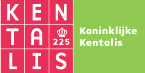 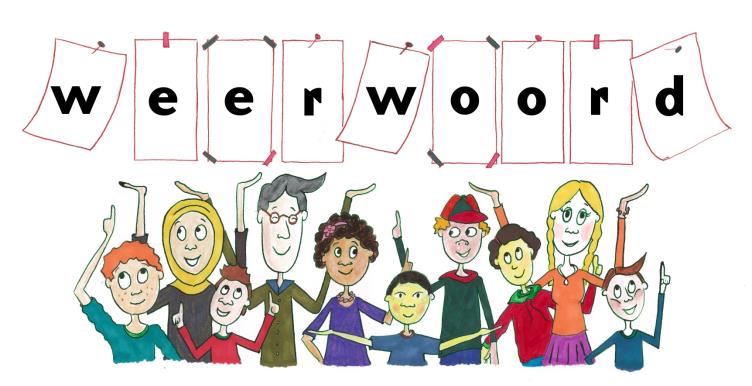 Week 27 – 2 juli  2024
Niveau AA
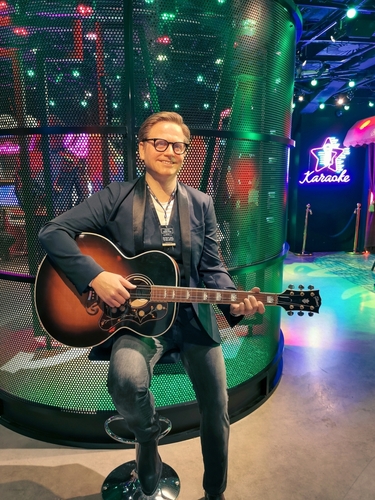 https://www.gids.tv/video/575024/video-guus-meeuwis-blikt-terug-op-groots-met-een-zachte-g-2023
het stadion
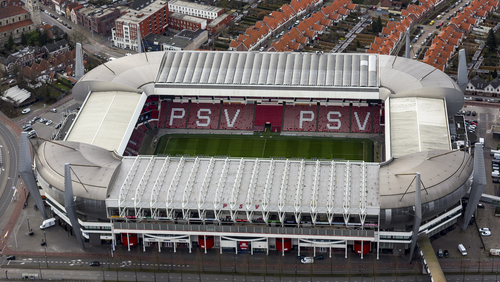 strijden
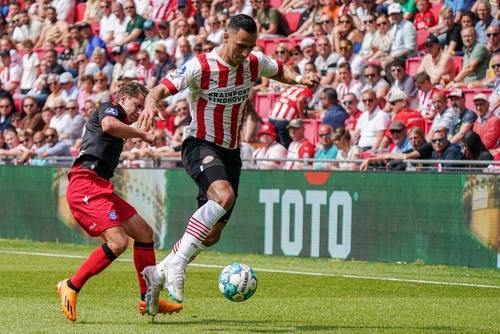 verwachten
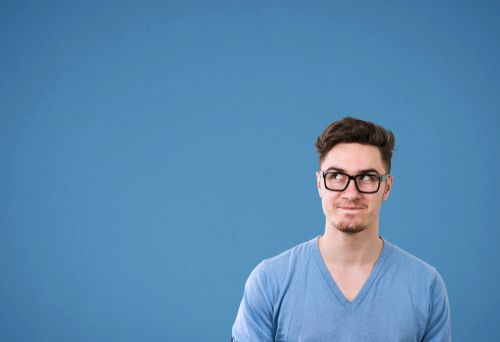 Ik denk dat er vanavond zo’n 35.000 mensen komen!
het evenement
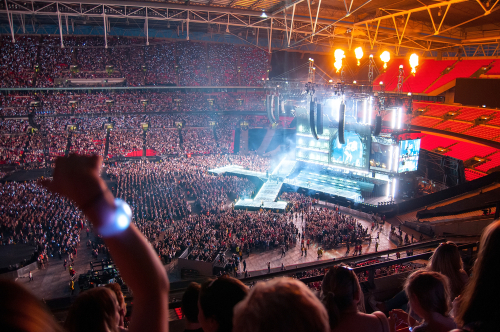 de beperking
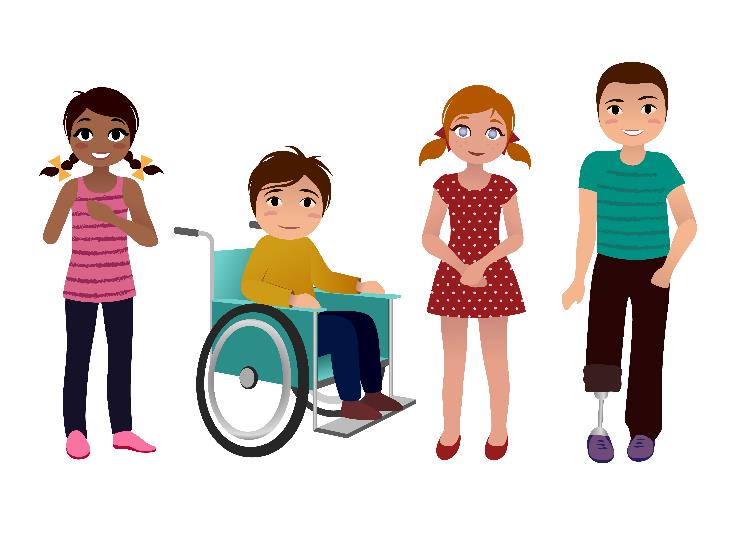 in actie komen
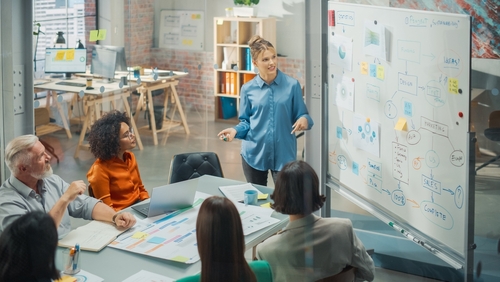 de kade
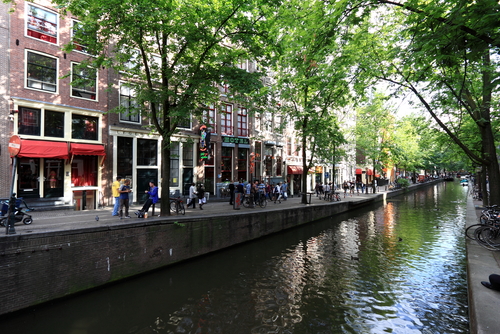 Op de woordmuur:
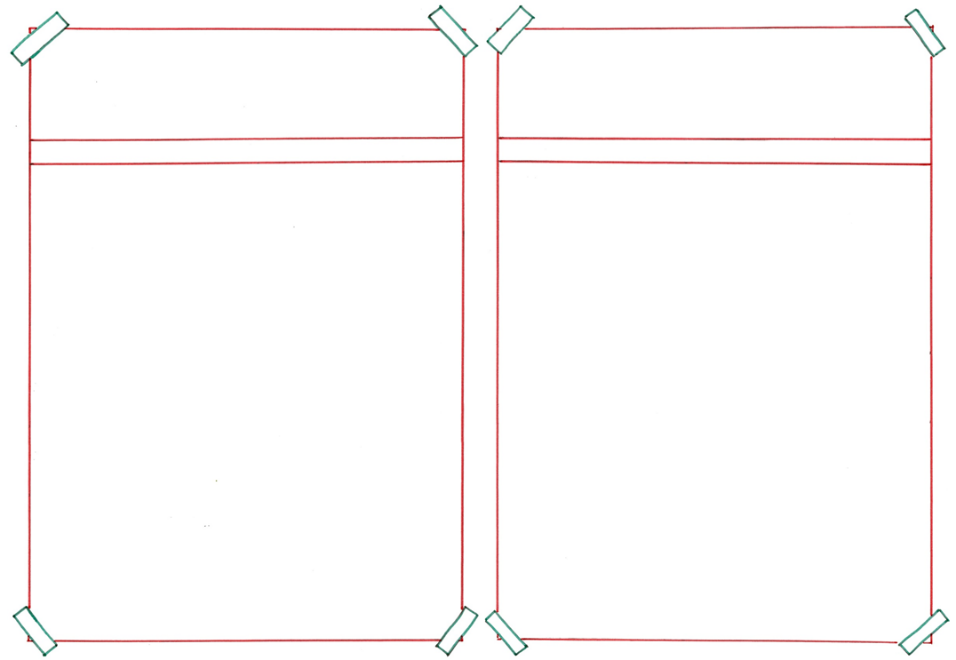 in actie
lanterfanten
komen
= aan de gang gaan

  
 
 

 
   Deze groep mensen moest al maanden geleden in actie komen.
= niets uitvoeren, lummelen
 
 
 
 

  
In de vakantie
kunnen we lekker lanterfanten.
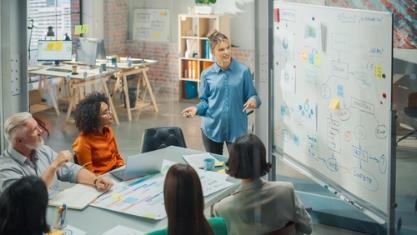 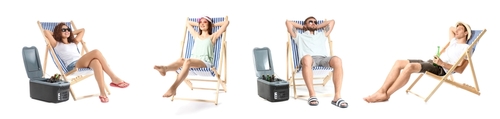 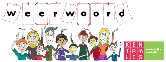 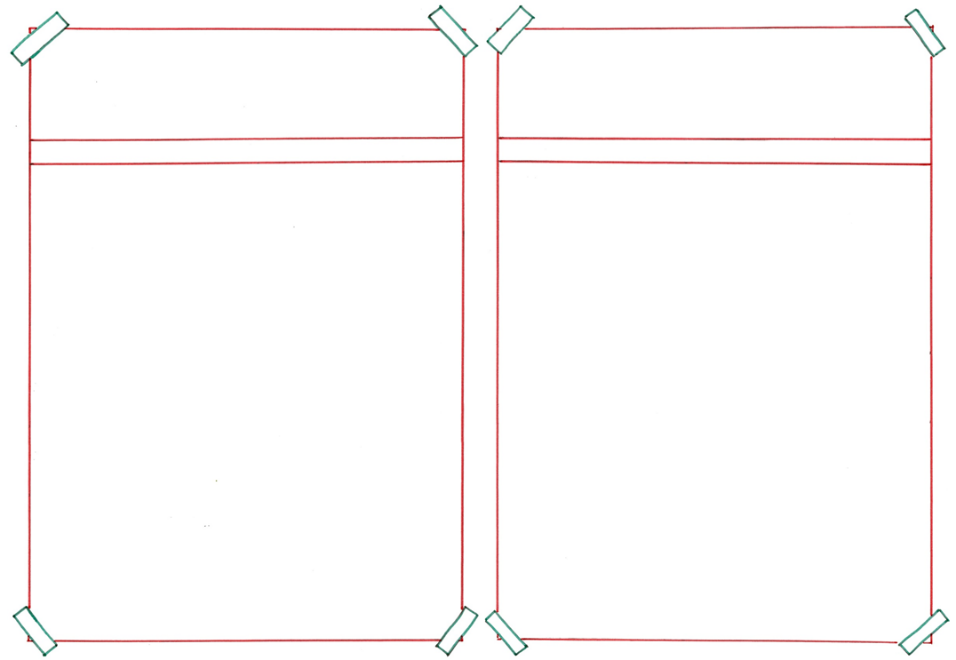 strijden
spelen
= lekker bezig zijn
 
 
 
 
 
  


Vader en zoon spelen lekker met de bal.
= een wedstrijd houden

  
 
 

   
De voetballers strijden om de overwinning.
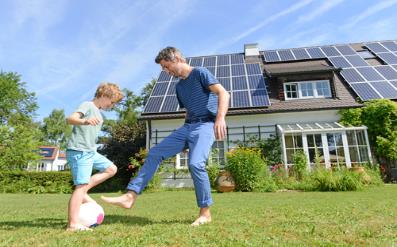 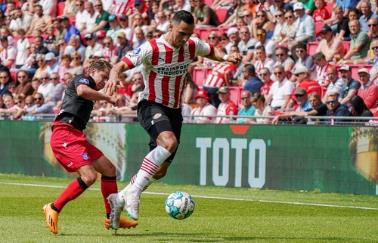 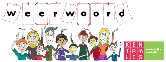 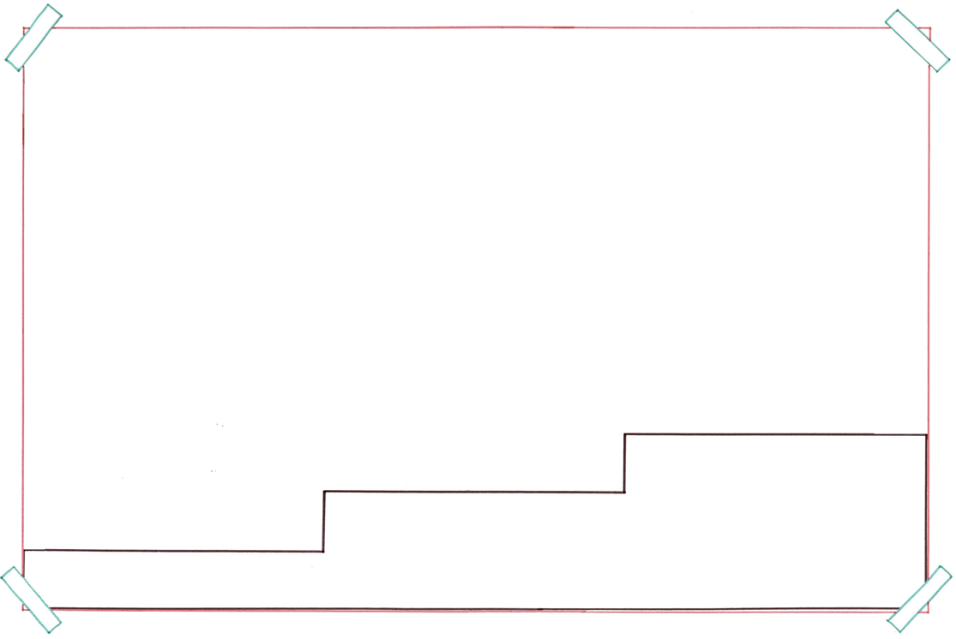 Er passen ongeveer 35.000 mensen in het stadion.
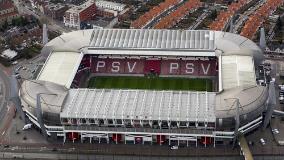 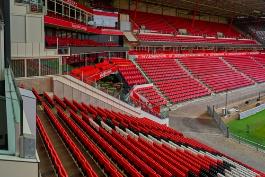 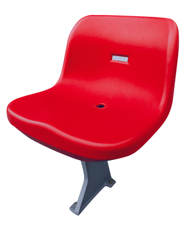 het stadion
de tribune
= de plek voor sportwedstrijden met veel zit-plaatsen eromheen
de stoel
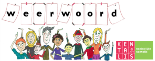 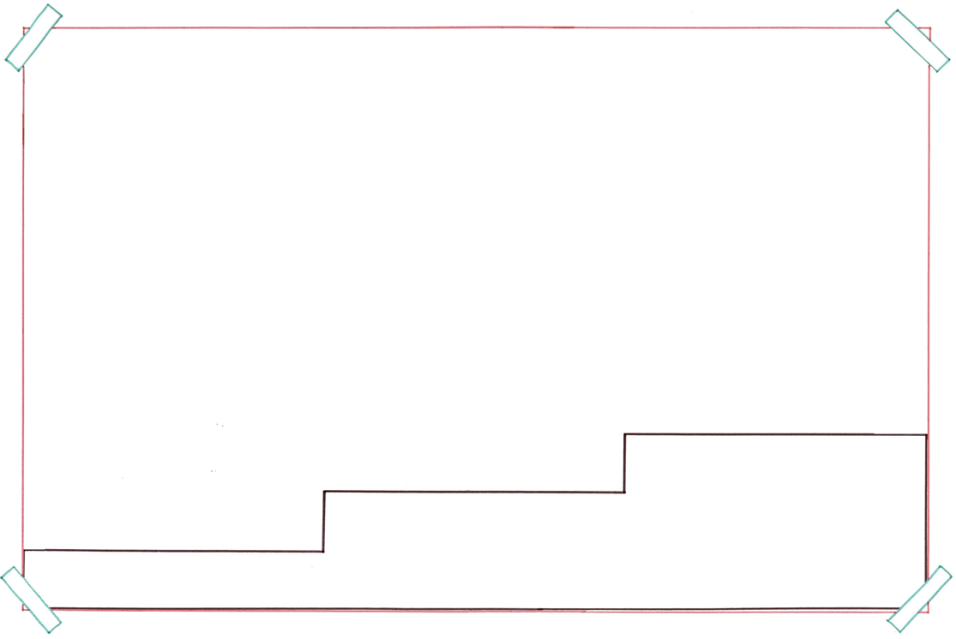 Hij verwacht dat zeker 35.000 bezoekers komen.
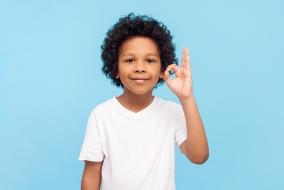 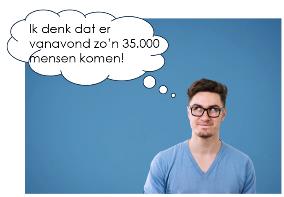 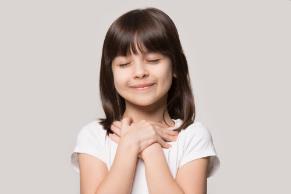 zeker weten
verwachten
hopen
= denken dat iets gaat komen
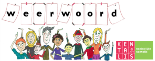 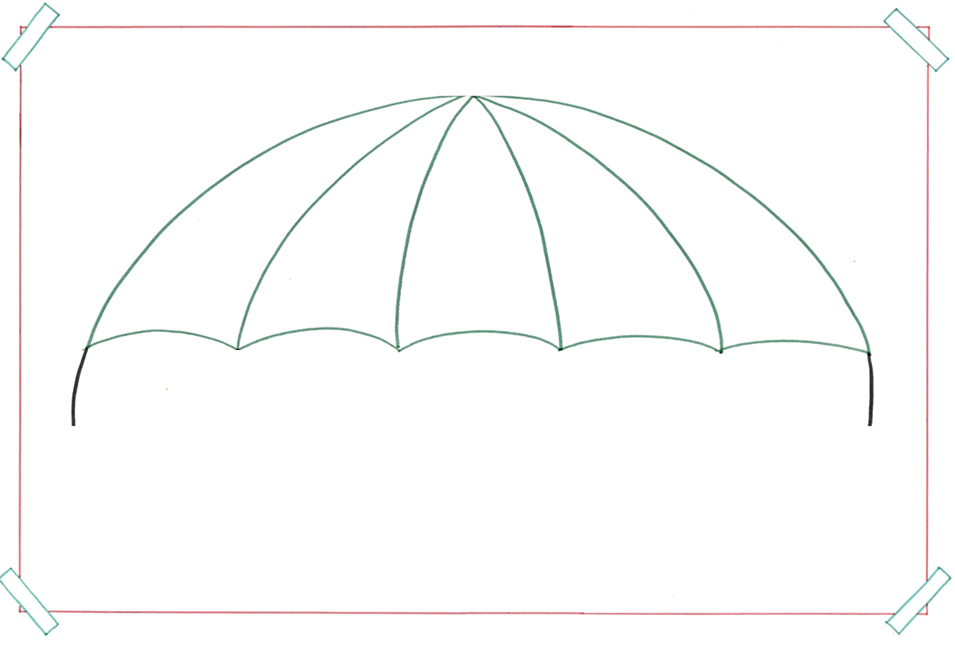 het evenement
= de grote gebeurtenis waar veel mensen naar kijken
de Olympische Spelen
de Olympische Spelen
het EK-voetbal
het concert
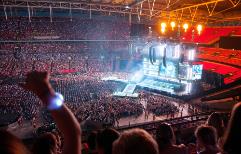 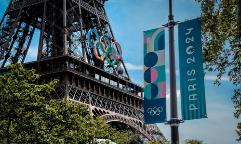 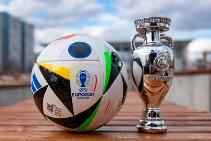 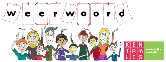 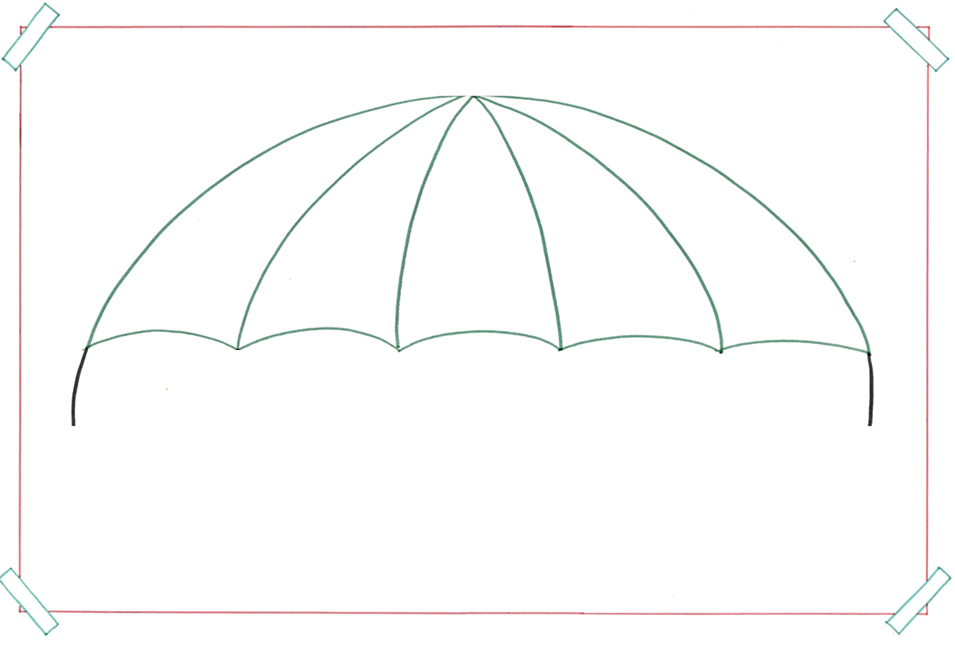 = de handicap, bijvoorbeeld slecht zien, slecht horen, een been missen
de beperking
een spier- ziekte hebben
blind zijn
doof zijn
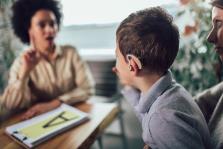 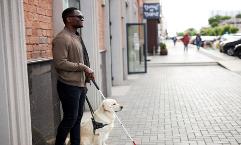 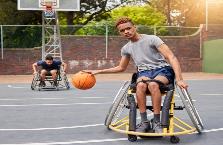 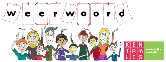 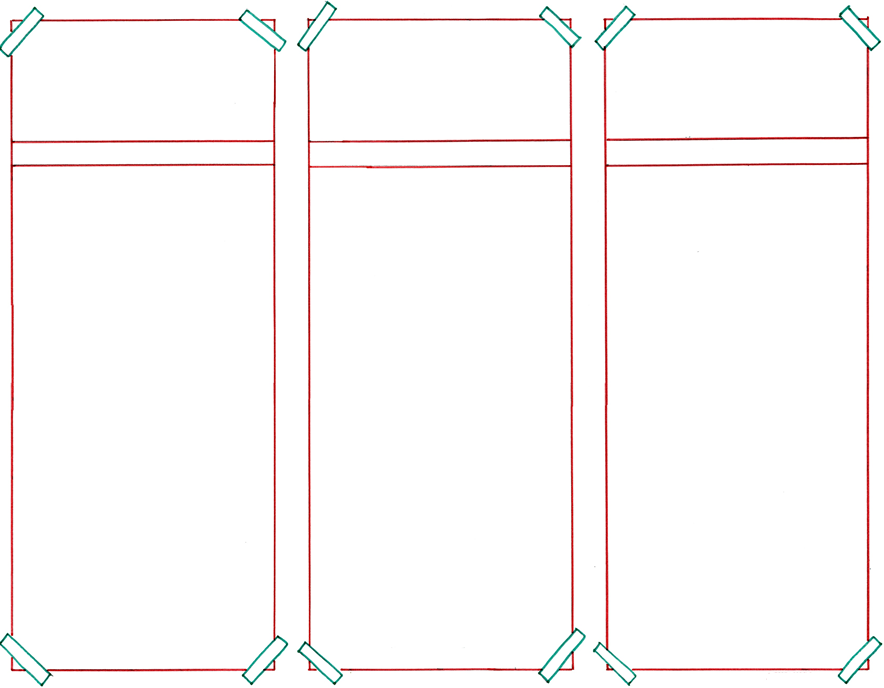 de oever
de kade
de kust
= de strook land langs de zee 
 
 
 
 
 


  In de vakantie lig ik graag aan de kust in de zon.
= de dikke stenen muur langs een rivier

 
 
  

  

Aan de kade liggen schepen en woonboten.
= de rand van een rivier, kanaal of meer, met zand en planten

 
 
  
 
Aan de oever vind je vaak kikkervisjes.
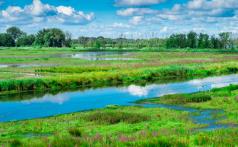 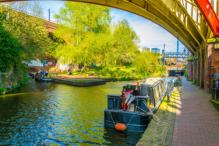 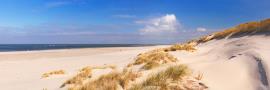 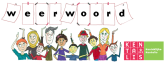